Confusing CBC Birds
(Potentially)
Which Titmouse?
Black-crested Titmouse
Tufted Titmouse
Hybrid
Yellowlegs
Lesser Yellowlegs
Greater Yellowlegs
Direct Comparison
Finches
House Finch
Purple Finch
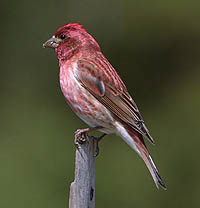 ?
Accipeters
Cooper’s Hawk
Sharp-shinned Hawk
Wrens
Winter Wren
House Wren
Woodpeckers
Downy Woodpecker
Hairy Woodpecker
Direct Comparison
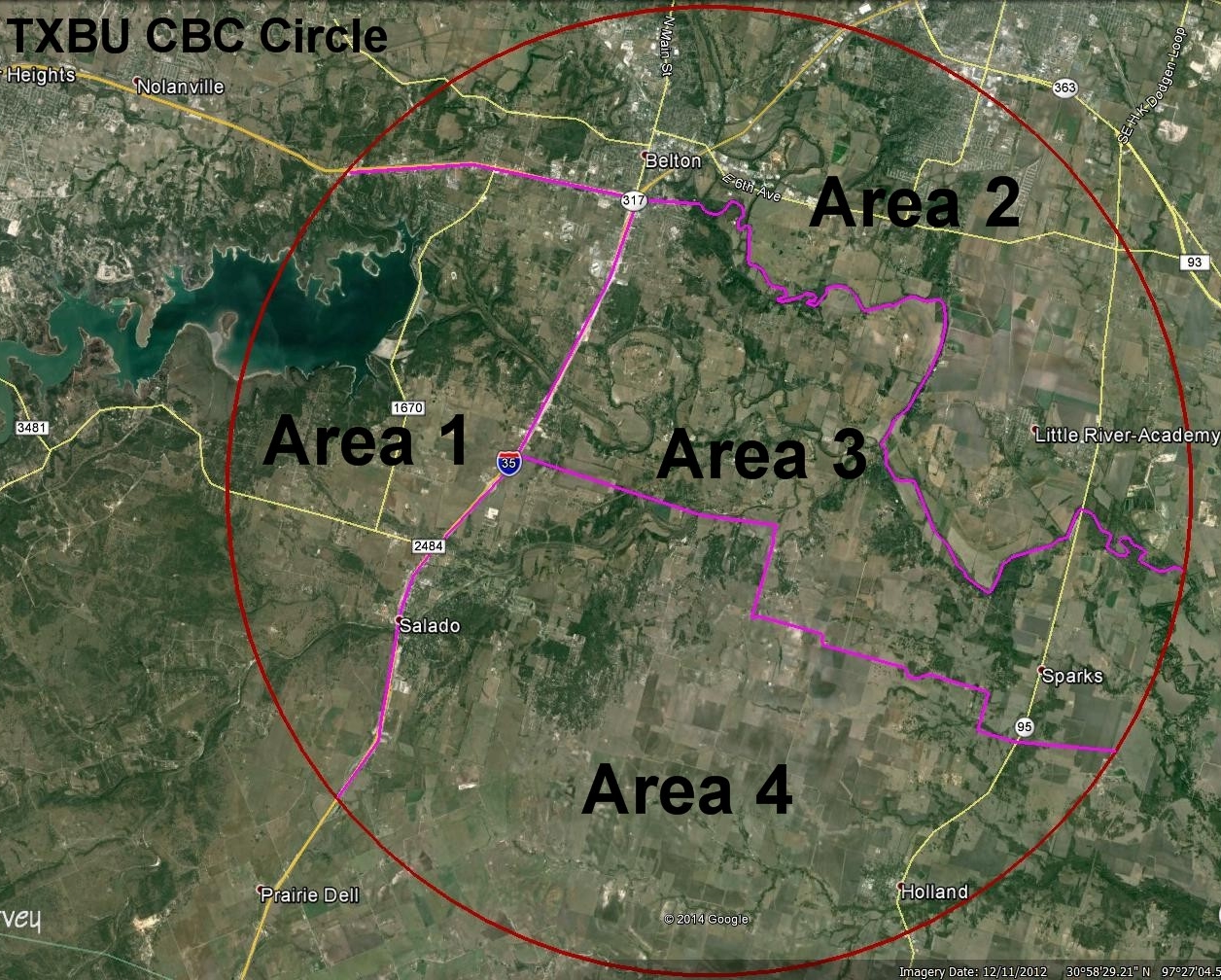 Area 1
Area 2
Area 3
Area 4
CBC Leaders